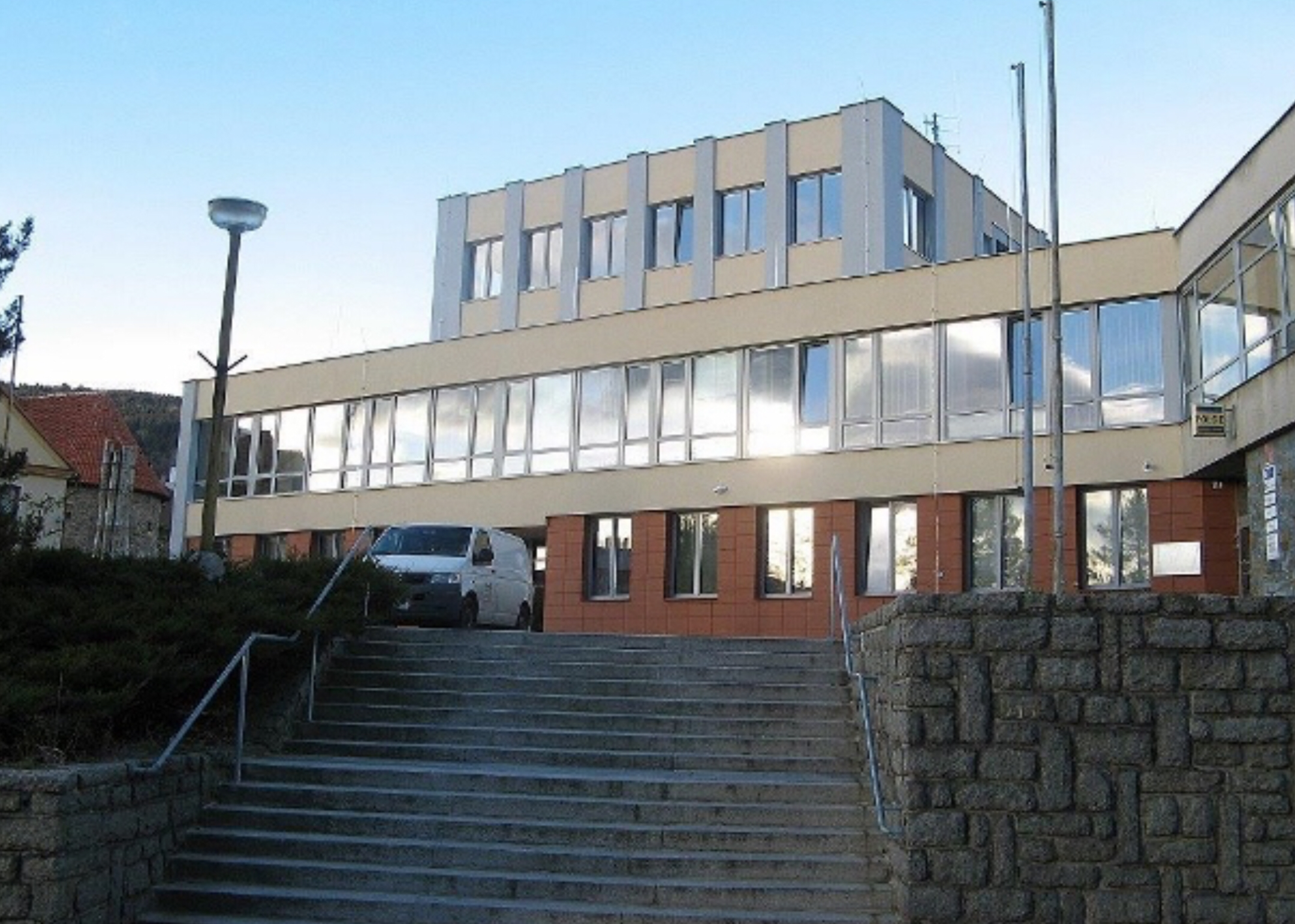 Odborná praxe
Vypracovala: Mílová Tereza
25430
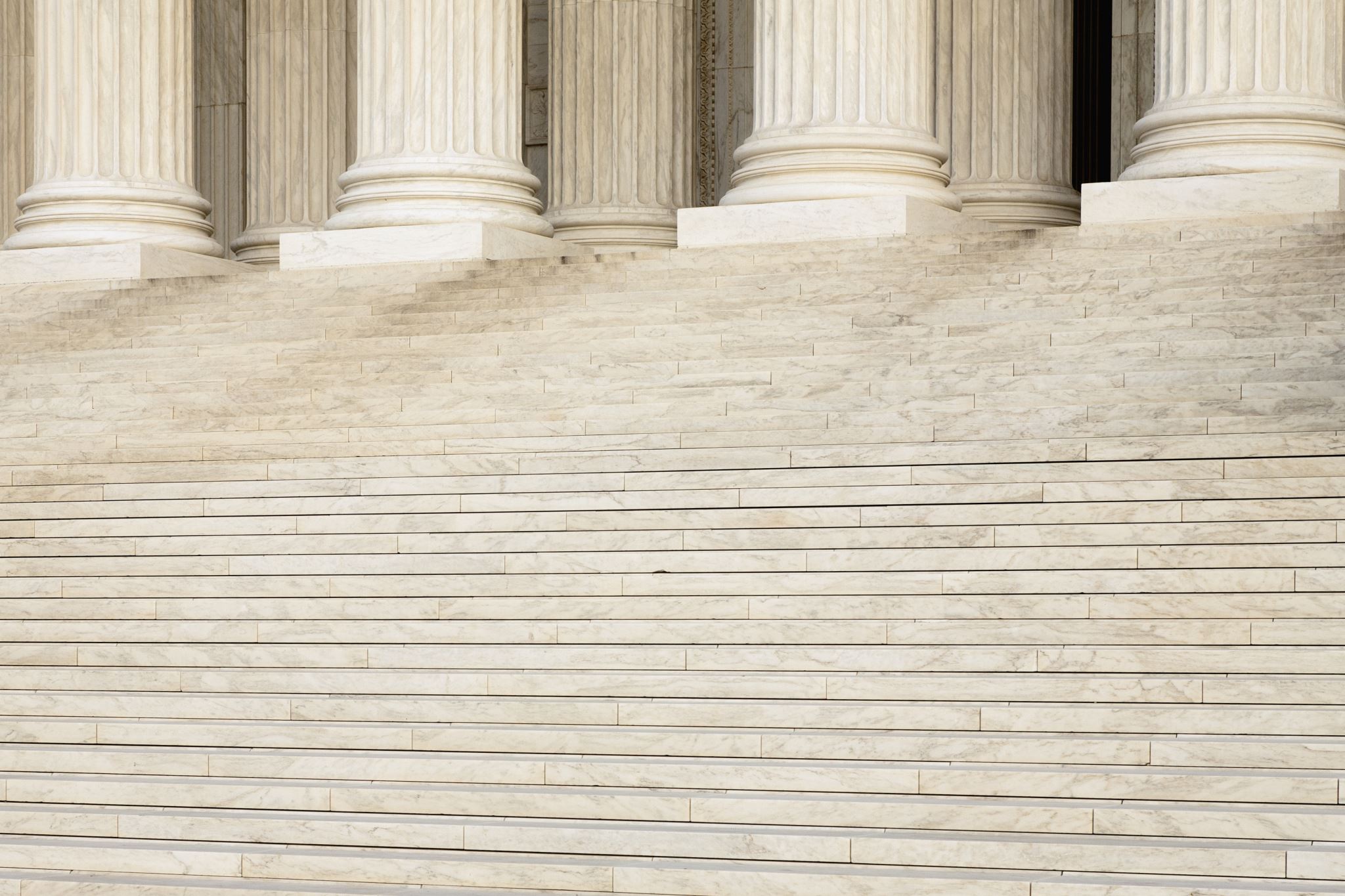 Okresní soud v Prachaticích
Vznik 
Organizační složka státu
Činnost soudu
41 zaměstnanců 
Předsedkyně soudu
Náplň praxe
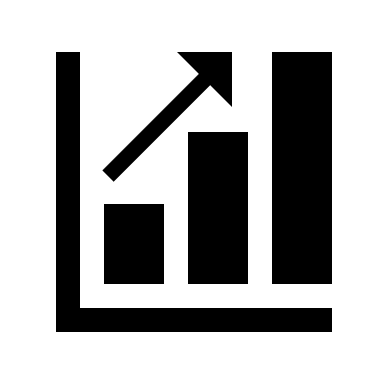 Strategické řízení

Finance podniku

Finanční účetnictví


Marketing

Personální 
management
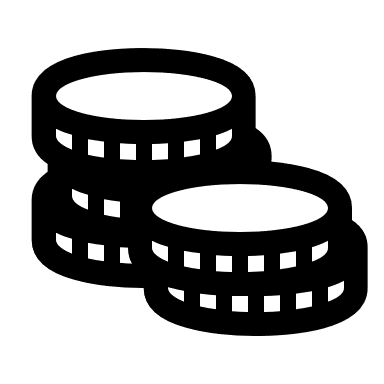 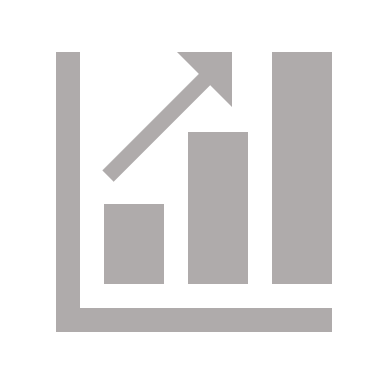 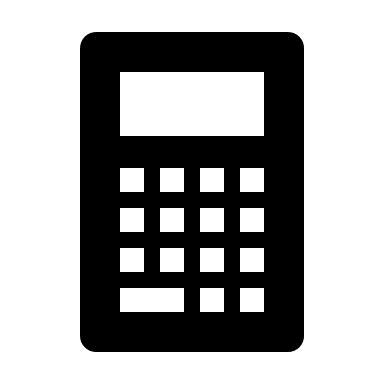 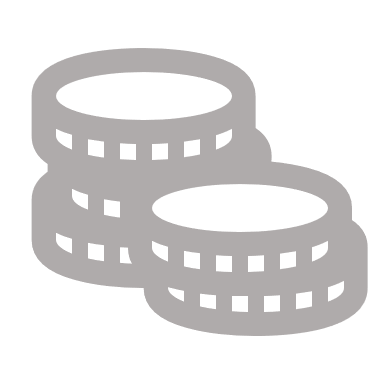 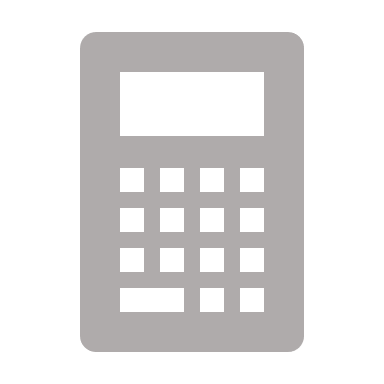 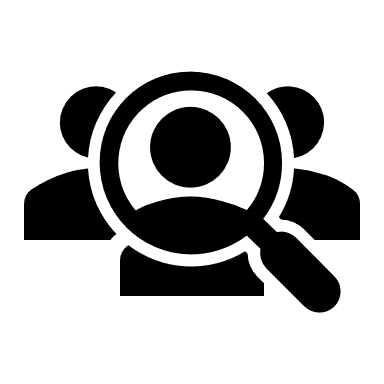 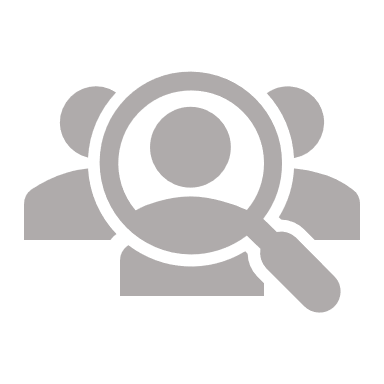 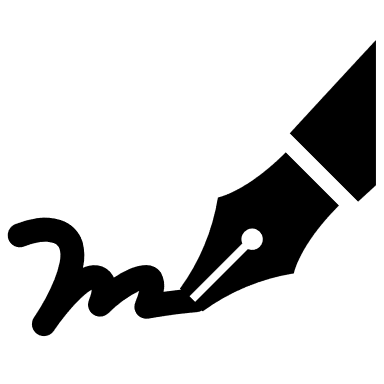 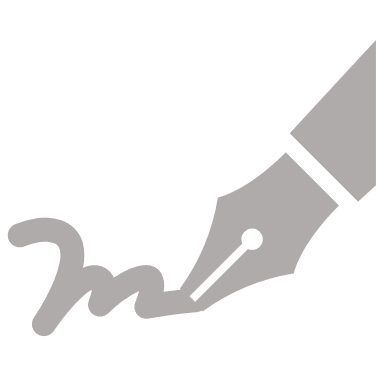 Přínosy
Prohloubení znalostí 
Komunikační dovednosti 
Time management
Zkušenosti z pracovního prostředí
Zhodnocení praxe
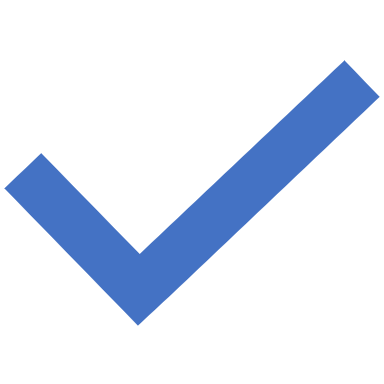 Přínosná
Pozitivní a přátelské pracovní prostředí  
Obohacující o praktické poznatky 
Využití teorie v praxi
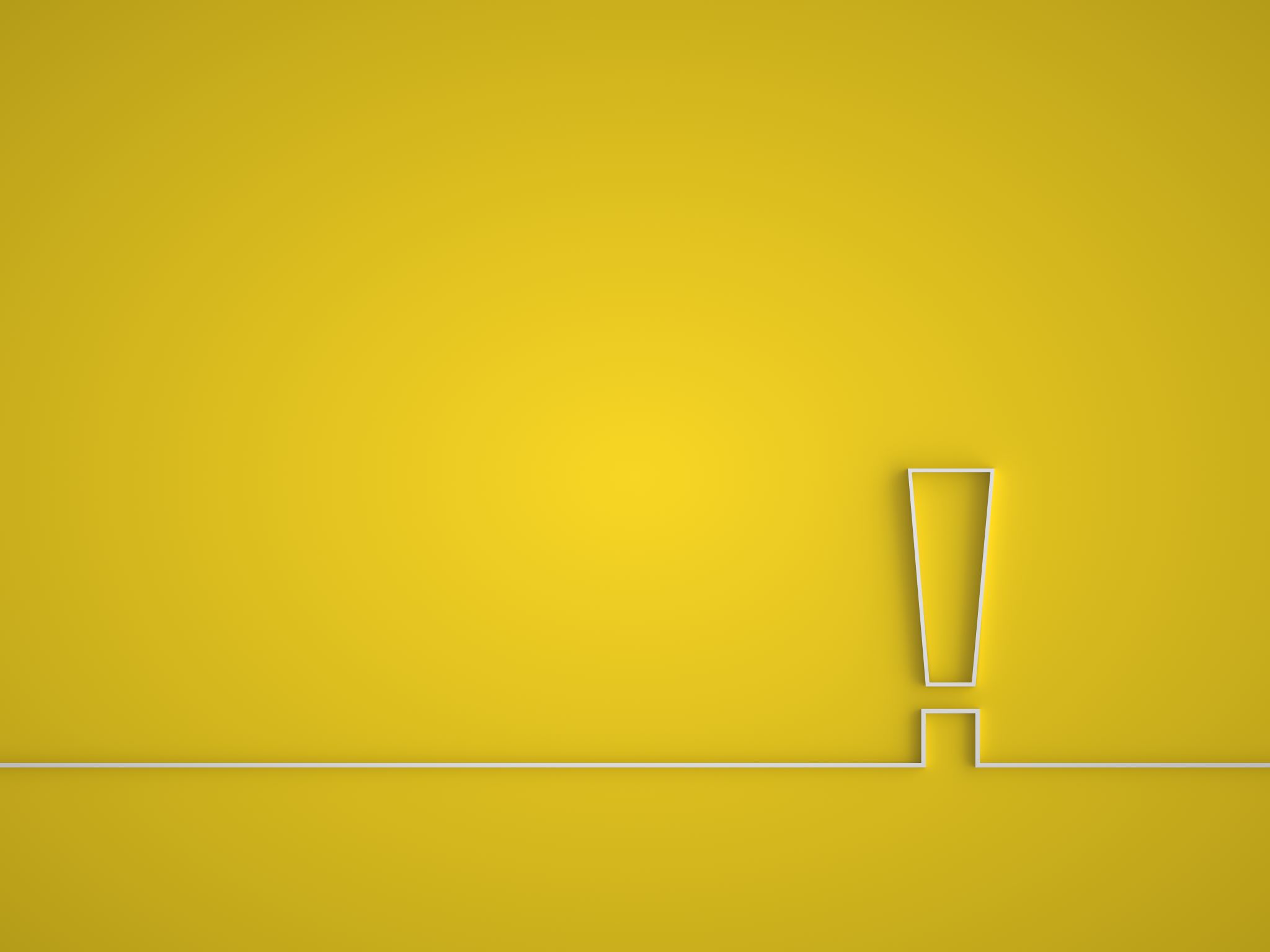 Děkuji za pozornost